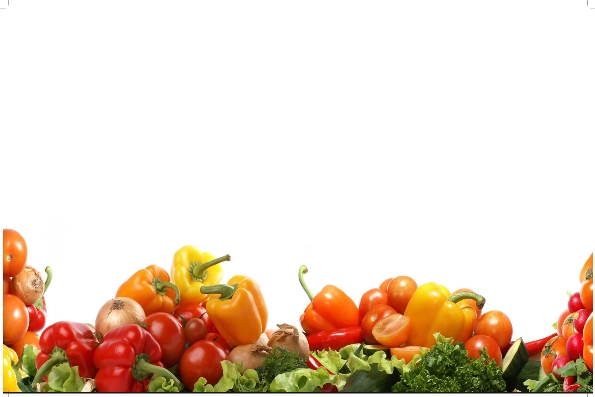 Freezing of Fruit and Vegetable
Prof. Dr. SARFRAZ HUSSAIN
Why Freezing is Important
The physical state of food material is changed when energy is removed by cooling below freezing temperature.
 The extreme cold simply retards the growth of microorganisms and slows down the chemical changes that affect quality or cause food to spoil
Food freezing
It is prehistoric and cheaper than Canning
Storage of foods below zero
In 1930 frozen products were introduced for US consumers.
In this method microorganisms do not multiply as they have optimum temp for growth.
Enzymes are retarded and work slowly.
Freezing fruits at -18oC can be stored for 8 months & vegetables for 8-12 months.
Freezing of Fruits & Vegetables
Quality as taste, color, flavor and texture.
Costly in Pakistan due to high difference in temperature.
Quick methods have less drip loss with small ice crystals formation.
Bases of freezing Equipments
According to the heat-transfer method, there are basically three main types of equipment:
Air-blast freezers: which use air for heat transfer. Because air is the most common freezing media, this method of heat transfer has probably the largest range of designs. 
Contact freezers: Heat transfers occurs through conduction. A refrigerated surface is placed in direct contact with the product or package to carry away the heat. Alternatively, the product is immersed in a cold liquid—brine.
Cryogenic freezers: These freezers use liquid gases nitrogen or carbon dioxide to produce vapors that precool and freeze the products.
What is drip loss
As a result of ice crystal formation and slow freezing large crystals are formed which cause cell wall rupture and water soluble minerals and vitamins also form ice crystals and become water when thawing is done known as drip loss.
To prevent these losses quick methods of freezing are prefereed to form small ice crystals.
Subsequent freezing and thawing also cause formation of large ice crystals.
Load sheding may also result in this condition.
How to prevent drip losses
Proper packaging of fruits and vegetables.
Make small and uniform size particles and avoid big chunks.
Make small portions to penetrate low temperature.
Avoid longer opening doors of freezers.
Thaw fruits and vegetables properly.
Flow sheet for freezing
Washing
Trimming 
cutting in to pieces
Draining & Cooling
packing in poly bags
freezing at -18oC
Types of freezing
Slow freezing
Quick freezing
Direct immersion freezing
Indirect immersion freezing
Indirect contact with refrigerant
Air blast freezing
Fluidized bed freezing
Plate freezing
Cryogenic freezing
Dehydro freezing
Freeze drying
Slow freezing
For the first time used in 1861.
Temperature ranges from -15 to -29oC.
Time from 3 to 72 hours.
Crystal size is large and cells ruptures.
Recently -23 to -29oC is maintained instead -18oC.
Products frozen were meat and butter.
Quick Freezing
In quick freezing the temperature is 0 to 
   -4ºC for 30 minutes or less.
It has following three methods
Direct Immersion:
Since liquids are good heat conductors.
Foods can be immersed in a liquid such as a brine and syrup at low temperature.
Direct immersion/ immersion Freezing
A method to freeze food items such as peas and carrot dices, green beans by exposing a food product to liquid nitrogen for a period of 6 to 10 seconds. It is often used to prepare a cooked product for further freezing.
Freezing medium must be edible and capable of remaining unfrozen at -18ºC.
Direct immersion equipments are Ottesen Brine Freezer T.V.A. Freezer, Bartlett Freezer.
Advantages of Direct immersion
There is perfect contact between the refrigerating medium and the product.
Hence the transfer rate of heat is very high.
 Fruits are frozen with a coating of syrup which preserve the color and flavor during the storage.
The frozen product is not a solid block because each piece is separate.
Disadvantages of direct immersion
Brine is a good refrigerating medium but it cannot be used for fruits.
It is difficult to make a syrup that will not become viscous at low temperature.
The freezing temperature must be carefully controlled Because at high temperature the medium will enter the product by osmosis.
Disadvantages of direct immersion conti....
At low temperature the medium may freeze to solid.
It is very difficult to maintain the medium at a definite concentration.
  difficult to keep it free from dirt and contamination,
Indirect contact with refrigerant
Freezing by contact of the product is with a metal surface which itself is cooled by a freezing brine or other refrigerating media.
Types of freezers; Knowies Automatic Package Freezer, Patterson Continuous Freezer, Birdseye Freezer, FMC Continuous Can Freezer works on this principle
Air Blast Freezer
Vigorous circulation of the cold air is used to freeze the product.
The air temperature is -18 to -34oC or even lower.
Fluidized Bed Freezing
Fluidized-bed freezers are used to freeze particulate foods such as peas, cut corn, diced carrots, and strawberries. 
Previously freezing of vegetables took place in a plate freezer or tunnel freezer and the result was more or less a block frozen product that was hard to thaw and rather inconvenient in handling. 
The use of "cluster busters" in order to obtain a more free-flowing product caused considerable mechanical damage. 
Belt freezers were introduced soon after world war II but in order to meet the high freezing demands those freezers became rather huge. In the early 1960s fluidized freezing was introduced after years of experiments and tests and it was possible for the first time to quick-freeze vegetables individually very fast in a commercial application.
Fluidized Bed Freezing Conti...
The foods are placed on a mesh conveyor belt to form a bed of particles and moved through a freezing zone in which cold air is directed upward through the mesh belt and the food particulates begin to tumble and float and then frozen.
Air is forced upward through the belt to initially lift or suspend the particles.
if the air is appropriately cooled the freezing can be done quickly.
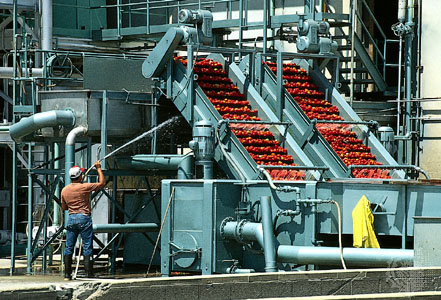 Fluidized Bed Freezing Conti...
The food particles of the size of peas up to strawberries can be frozen with a depth of 1   inch.
  Advantages:
1. It gives more sufficient heat transfer and more rapid rates of freezing.
2. Extent to which the product gets dehydrated is less.
3. Defrosting of the equipment is required less    
    frequently.
Plate Freezing
In this method the food freezing is achieved by contact with a cold metal surface, 
The cooling of the metal surface is achieved by cold brine or vaporizing refrigerants,
The food stuff rest on or pressed between the metal cold plates,
The process is suitable for foods such as shrimps etc.
Advantages
Smaller crystals are formed hence less mechanical damage is done,
Period for ice crystal formation is shorter, therefore there is less time for diffusion of soluble material and for separation of ice,
More rapid prevention of the microbial growth ,
More rapid enzyme inactivation,
3. Cryogenic freezing
Some food like mushrooms, sliced tomatoes, whole strawberry, and raspberry require ultrafast freezing
It is achieved at -60º C,
The refrigerant used is liquid Nitrogen (-196o C) and liquid Carbon Dioxide,
4. Dehydro Freezing
A process where freezing is preceded by partial dehydration, 
In case of some fruit and vegetable about 50% moisture is removed by dehydration prior to freezing,
5. Freeze Drying
In this process food is first frozen at -18ºC on trays in a lower chamber of freeze dryer,
The frozen material dried initially at 30o C for 24 hours and then at 20ºC under high vacuum (0.1mm Hg) in the upper chamber,
Product is highly hygroscopic, excellent in taste and flavor and can be reconstituted readily.
Changes during Freezing
Quick freezing rapidly slows down the chemical and enzymatic reactions and inhibit the microbial growth.
Physically
expansion in the volume 
Inferior textural quality is observed
Temperature fluctuation during transportation can cause large ice crystal formation,
Development of off flavor in frozen unblanched peas,
Color changes as a result of Chlorophyl and pheophytin destruction,
Chemical changes occuring during freezing
Fresh fruits and vegetables, when harvested, continue to undergo chemical changes which can cause spoilage and deterioration of the product. This is why these products should be frozen as soon after harvest as possible and at their peak degree of ripeness.
Fresh produce contain enzymes which cause the loss of color, loss of nutrients, flavor, changes in frozen fruits and vegetables. These enzymes must be inactivated to prevent such reactions from taking place.
Chemical changes occuring during freezing
Enzymes in vegetables are inactivated by the blanching process. Blanching is the exposure of the vegetables to boiling water or steam for a short period of time. 
The vegetable must then be rapidly cooled in ice water to prevent it from cooking. 
Blanching also helps to destroy microorganisms on the surface of the vegetable and to make some vegetables, such as broccoli and spinach, more compact.
Chemical changes occuring during freezing
The major problem associated with enzymes in fruits is the development of brown colors and loss of vitamin-C. 
Because fruits are usually served raw, they are not blanched like vegetables. Instead, enzymes in frozen fruit are controlled by using chemical compounds which interfere with deteriorative chemical reactions.
Chemical changes occuring during freezing
The most common control chemical is ascorbic acid (vitamin C). Ascorbic acid may be used in its pure form or in commercial mixtures with sugars.
Some directions for freezing fruits also include temporary measures to control enzyme-activated browning. Such temporary measures include soaking the fruit in dilute vinegar solutions or coating the fruit with sugar and lemon juice.
Chemical changes occuring during freezing
However, these latter methods do not prevent browning as effectively as treatment with ascorbic acid.
Development of rancid oxidative flavors through contact of the frozen product with air.
Chemical changes occuring during freezing
Use a wrapping material which does not permit air to pass into the product. 
It is also advisable to remove as much air as possible from the freezer bag or container to reduce the amount of air in contact with the product.
Textural Changes During Freezing
Freezing fruits and vegetables actually consists of freezing the water contained in the plant cells.
When the water freezes, it expands and the ice crystals cause the cell walls to rupture. 
Consequently, the texture of the produce, when thawed, will be much softer than it was when raw.
Textural changes during freezing
This textural difference is especially noticeable in products which are usually consumed raw. 
These changes are also less noticeable in high starch vegetables, such as peas, corn, and lima beans.
Textural Changes During Freezing
A frozen tomato is thawed, it becomes mushy and watery. This explains why celery and lettuce are not usually frozen and is the reason for the suggestion that frozen fruits, usually consumed raw, be served before they have completely thawed,
In the partially thawed state, the effect of freezing on the fruit tissue is less noticeable,
Textural changes occuring during freezing
Textural changes due to freezing are not as apparent in products which are cooked before eating because cooking also softens cell walls.
Rate of freezing
The extent of cell wall rupture can be controlled by freezing produce as quickly as possible. 
In rapid freezing, a large number of small ice crystals are formed. These small ice crystals produce less cell wall rupture than slow freezing which produces only a few large ice crystals.
Rate of freezing
This is why some home freezer manuals recommend that the temperature of the freezer be set at the coldest setting several hours before foods will be placed in the freezer. 
Some freezer manuals tell the location of the coldest shelves in the freezer and suggest placing unfrozen products on these shelves.
Rate of freezing
All freezer manuals give guidelines for the maximum number of cubic feet of unfrozen product which can be frozen at one time. 
This is usually 2 to 3 pounds of vegetable to each cubic foot of freezer space per 24 hours. 
Overloading the freezer with unfrozen products will result in a long, slow freeze and a poor quality product.
Changes caused by fluctuating Temperature
To maintain top quality, frozen fruits and vegetables should be stored at 0°F or lower. 
This temperature is attainable in separate freezer units and in some combination refrigerator-freezers. A freezer thermometer can help you determine the actual temperature of your freezer.
Temperature Fluctuating
If your freezer has number temperature settings, such as from 1 to 9, check the manual to see what settings are recommended for different uses.
Storing frozen foods at temperatures higher than 0°F increases the rate at which deteriorative reactions can take place and can shorten the shelf life of frozen foods.
Temperature fluctuation
Do not attempt to save energy in your home by raising the temperature of frozen food storage above 0°F.
Fluctuating temperatures in the freezer can cause the migration of water vapor from the product to the surface of the container. This defect is sometimes found in commercially frozen foods which have been improperly handled,
Recrystallization
A physical change in which many small ice crystals combine to form a smaller number of large crystals,
Temperature fluctuations and longer storage enhance recrystallization,
Recrystalization
It also occur in the early stages of thawing where  it damage the plant cells, the end result is decreased quality,
Large molecular weight compounds such as gums and modified cellulose physically inhibit the growth of ice crystals,
Microbial growth in freezer
The freezing process does not actually destroy the microorganisms which may be present on fruits and vegetables. 
While blanching destroys some microorganisms and there is a gradual decline in the number of these micro organisms during freezer storage, 
sufficient populations are still present to multiply in numbers and cause spoilage of the product when it thawed. 
For this reason it is necessary to carefully inspect any frozen products which have accidentally thawed by the freezer going off or the freezer door being left open.
Sublimation
It is the transformation of a substance directly from the solid to gas phase without passing through the intermediate liquid phase,
Freeze burn is caused by sublimation of ice from the surface of the food into the air inside the freezer,
Freeze burn severely effect the quality that food has to be discarded,
Cont…
The freeze burnt food appearas to be dry, Grainy and surface has brown spots,
where it accelerate the further deterioration
The most effective preventive measure is prorper packagong of foods into moisture proof materials
Cont…
Proper labeling of packaging materials with storage dates and keeping a list on display to freezer can reduce the chances of freeze burn,
Denaturation
During freezing protein form bond with each other as a result of reduction in moisture which causes denaturation in proteins,
Which also result in decrease in solubility,
This protein denaturation causes toughness in frozen foods,